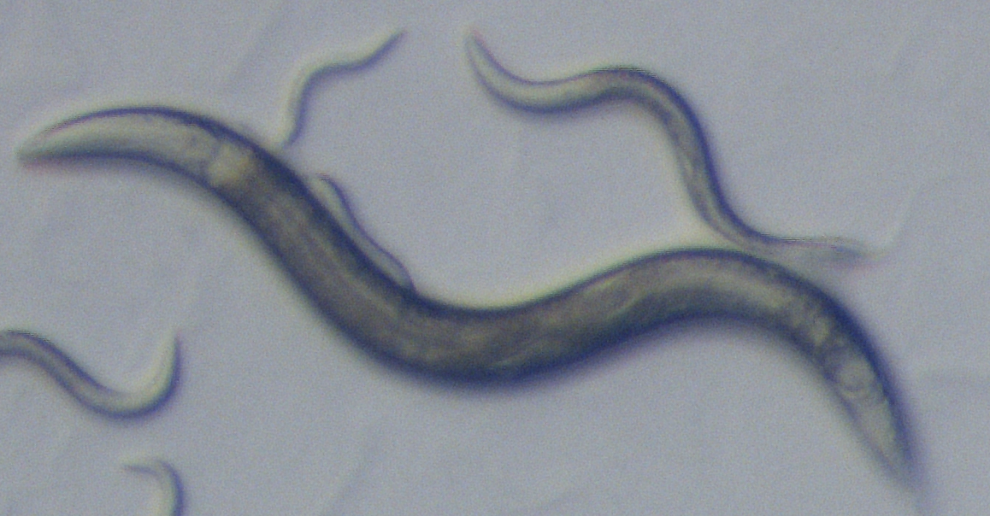 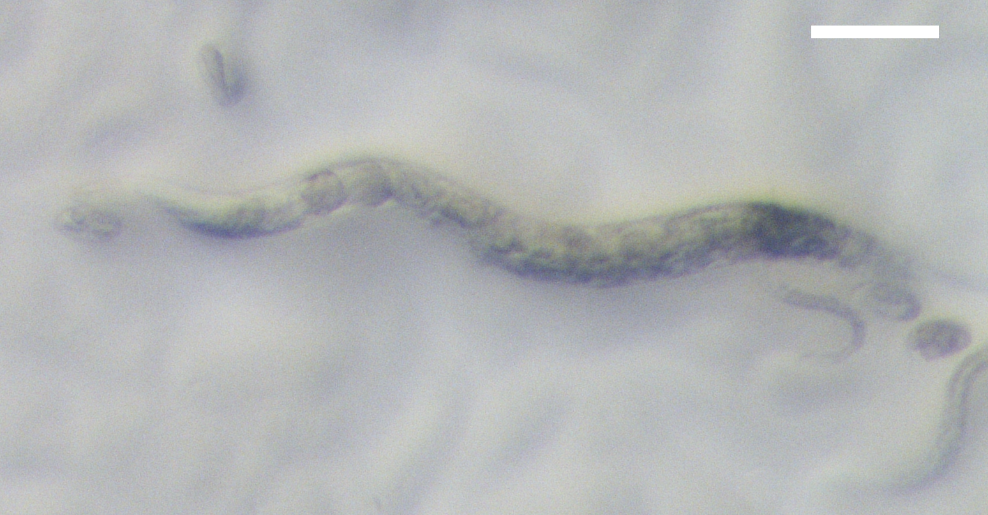 Oti-mom-5
WT
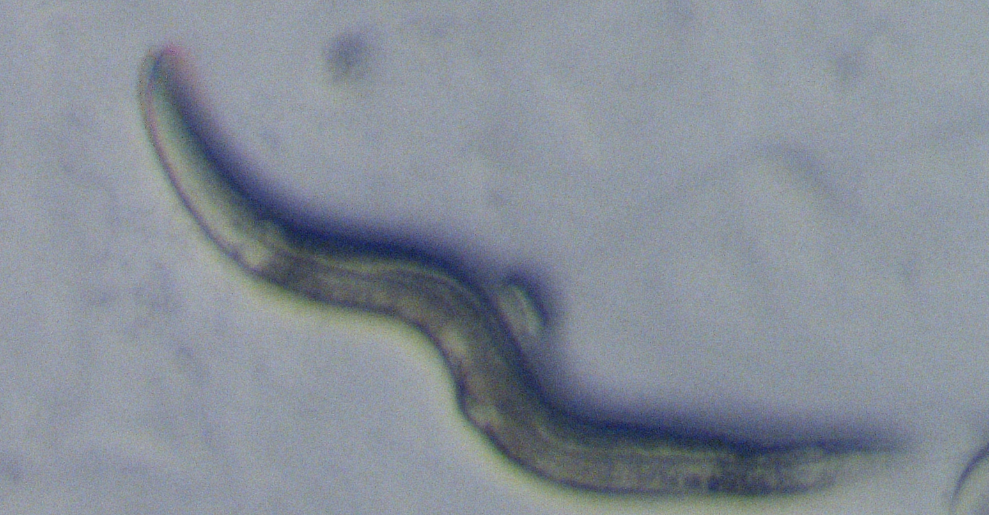 Oti-plx-1
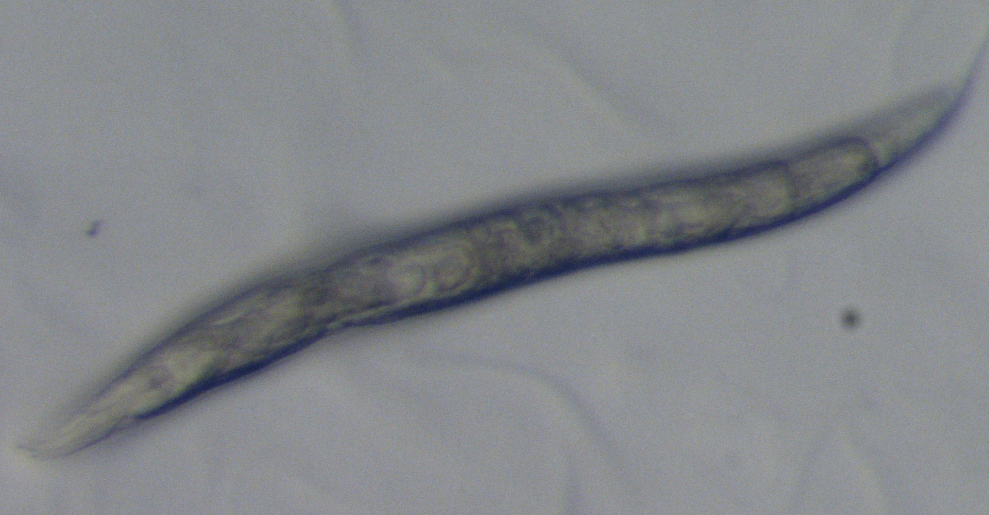 Oti-lin-3
Figure S1
cov-4(sy465) – Scaffold 10
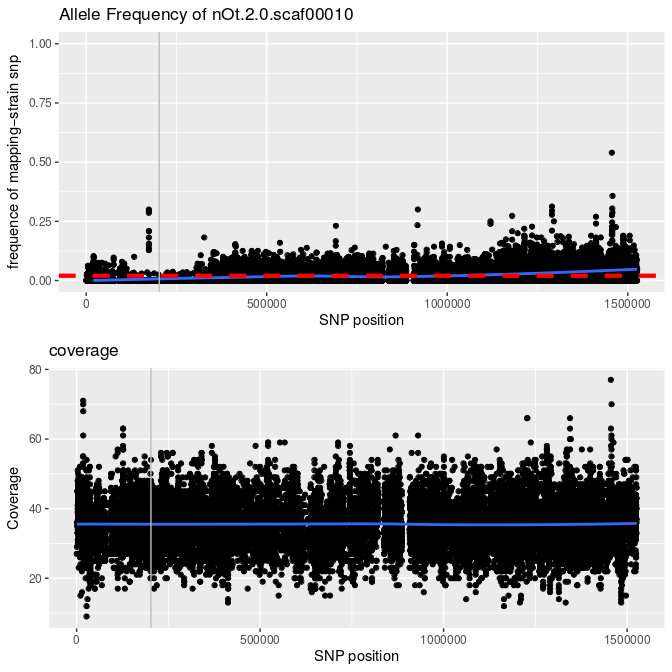 Frequency of mapping-strain
# of sequencing reads
cov-4(sy493) – Scaffold 10
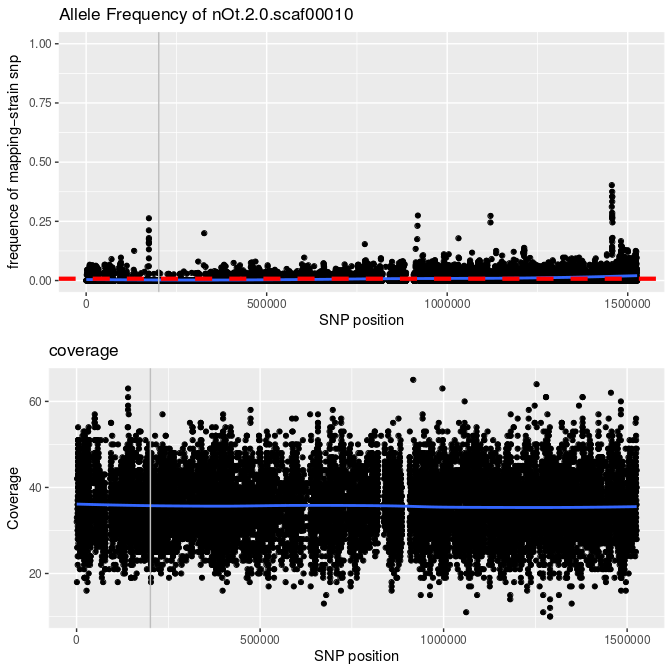 Frequency of mapping-strain
# of sequencing reads
Figure S2
a)
Examples of smFISH images of Wnt mRNAs
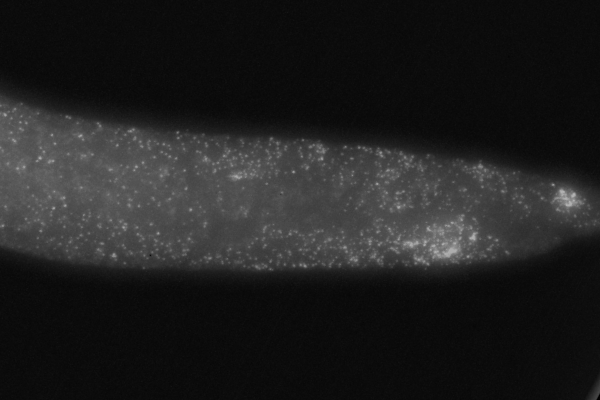 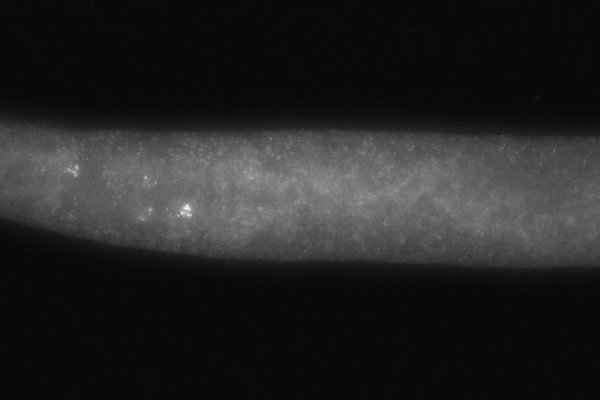 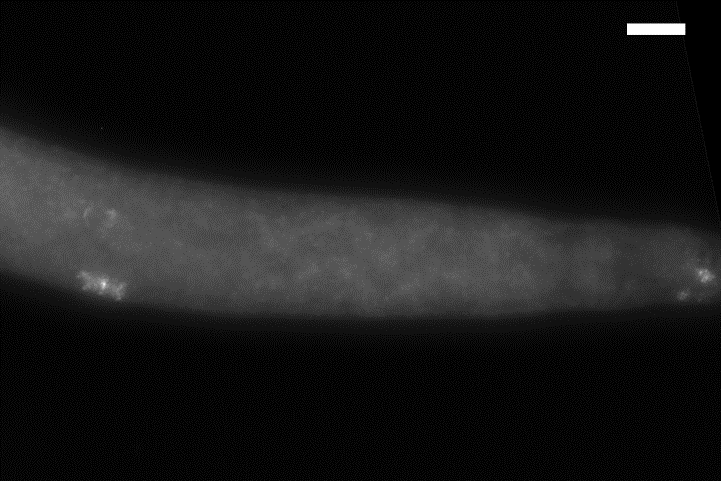 Oti-cwn-2
Oti-cwn-1
Oti-lin-44
Sex myoblast
Terminal bulb
Anus
Expression in the tail, P6.px, and SM
Expression across the posterior part
Expression in the pharynx and anterior part
b)
Average expression of Wnt mRNAs 
during the L3 stage
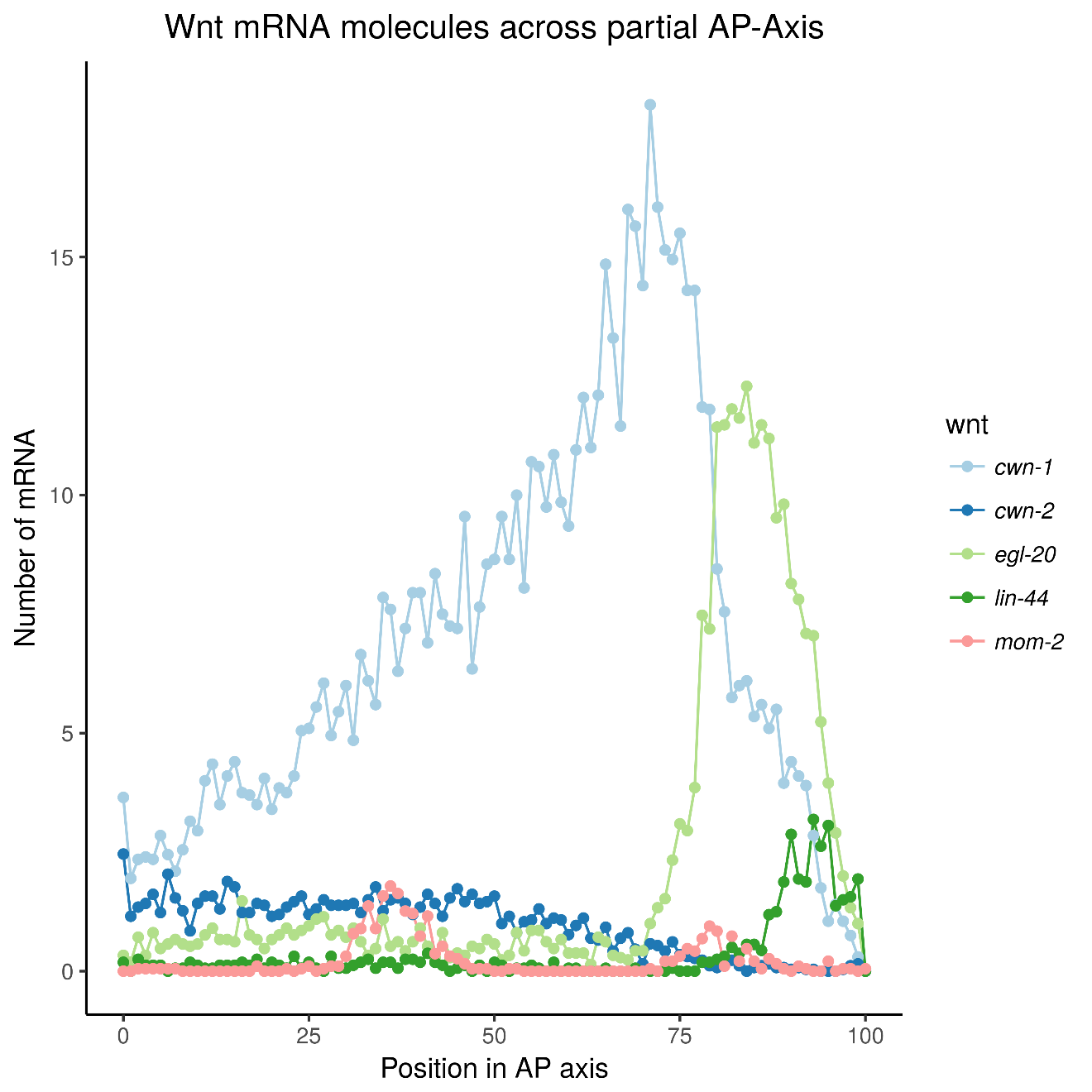 Average over at least 20 animals per smFISH experiment
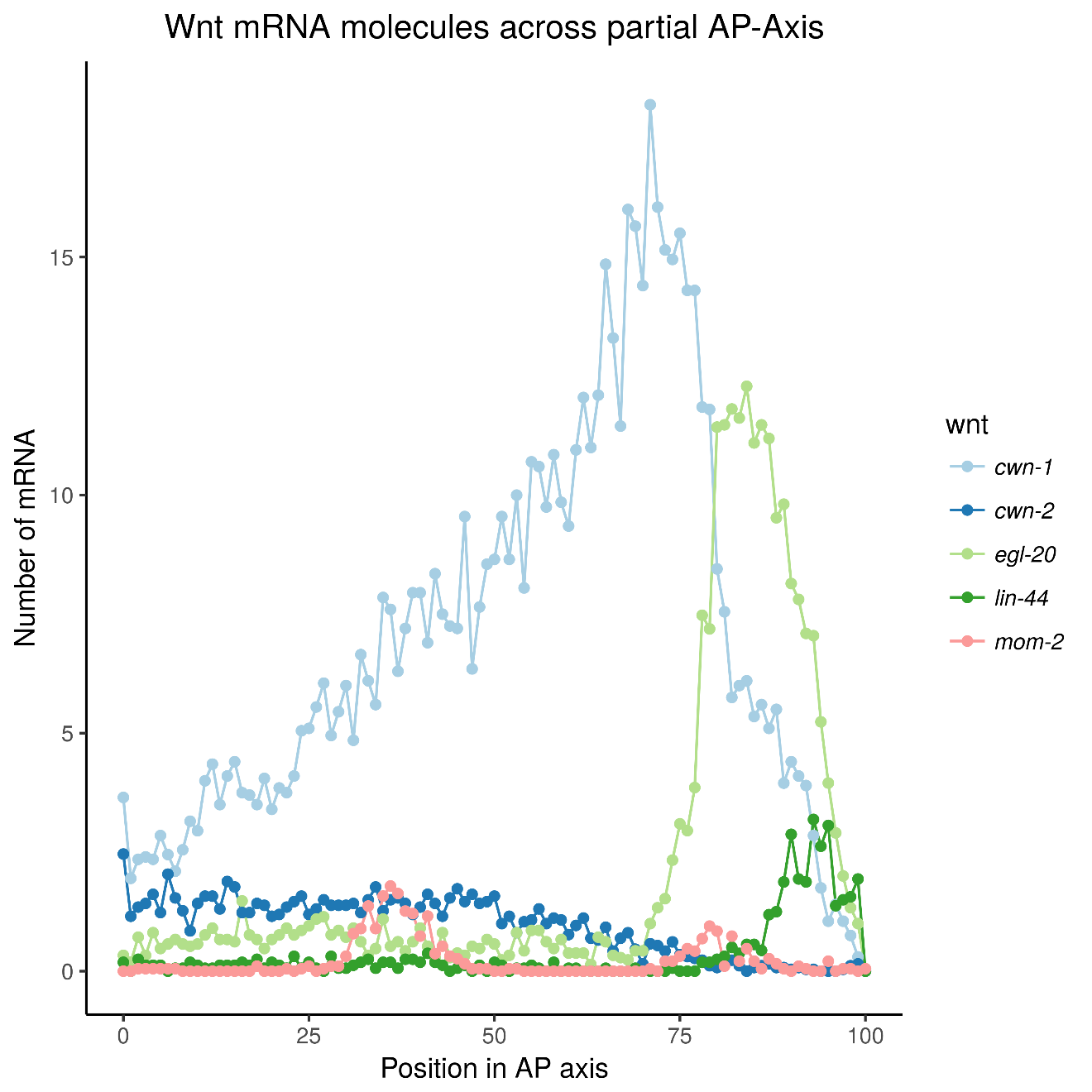 #mRNA
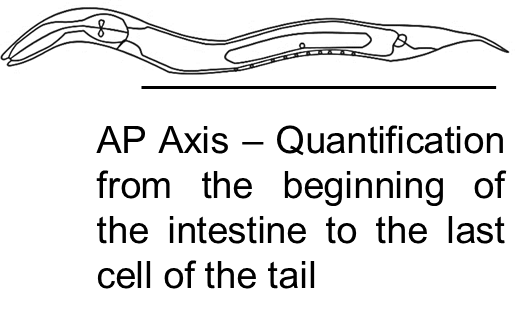 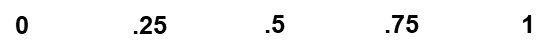 Beginning of the gut identified by DAPI staining
Last cell nucleus in the tail identified by DAPI staining
1
.75
.5
0
.25
Fraction of the antero-posterior axis
Figure S3
a)
b)
Wnt			Wnt receptors
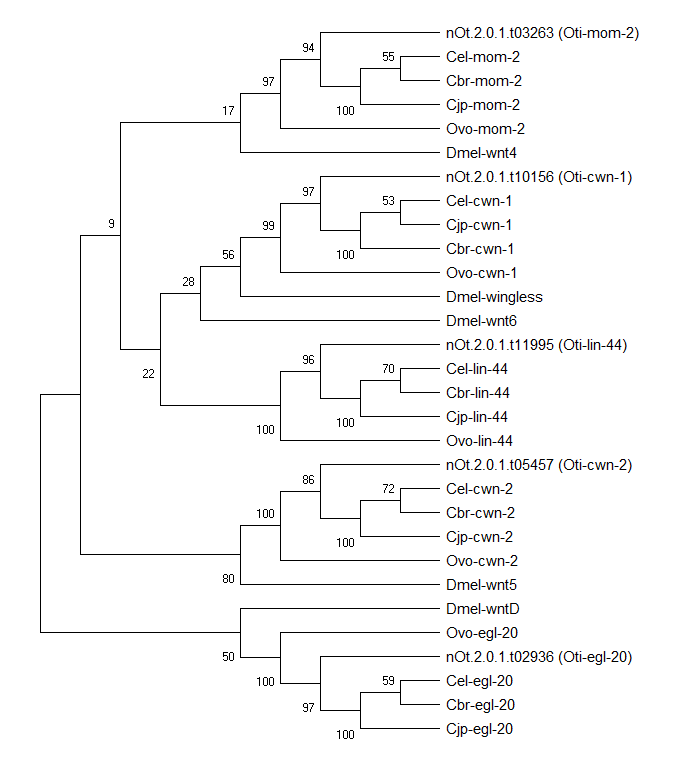 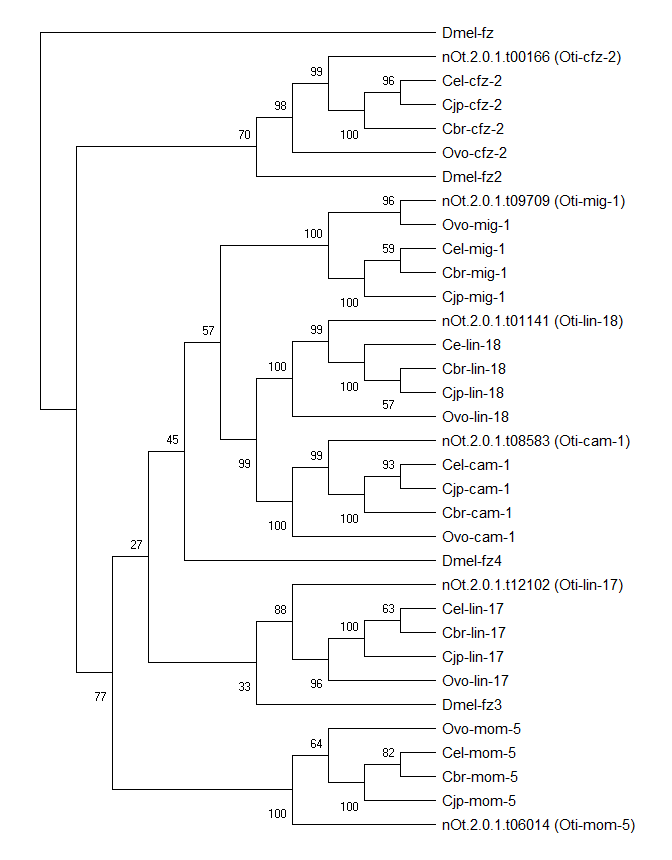 Figure S4
a)
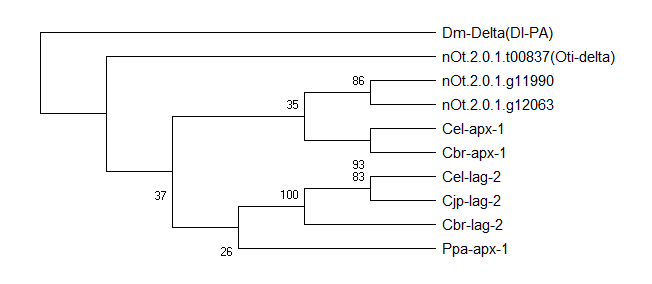 b)
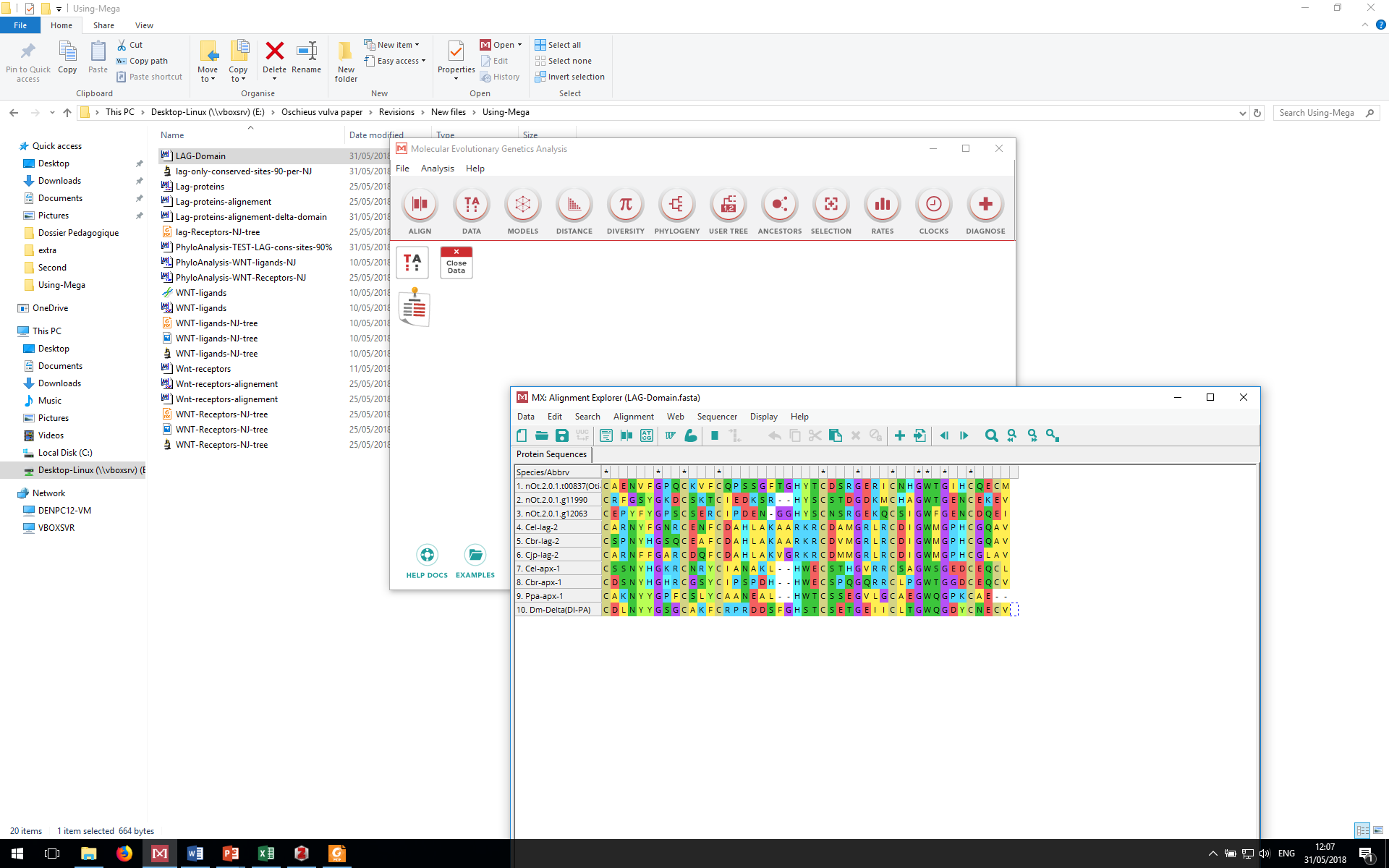 Figure S5
b)
a)
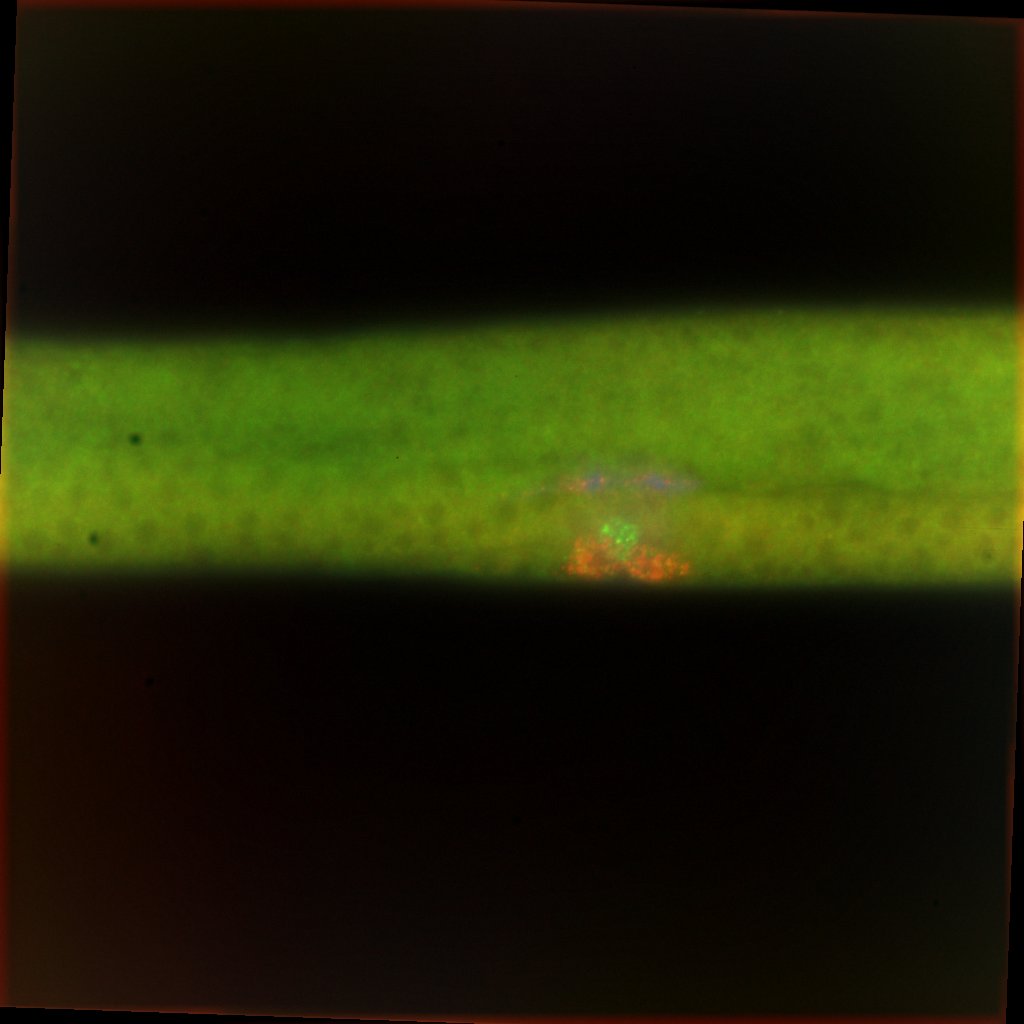 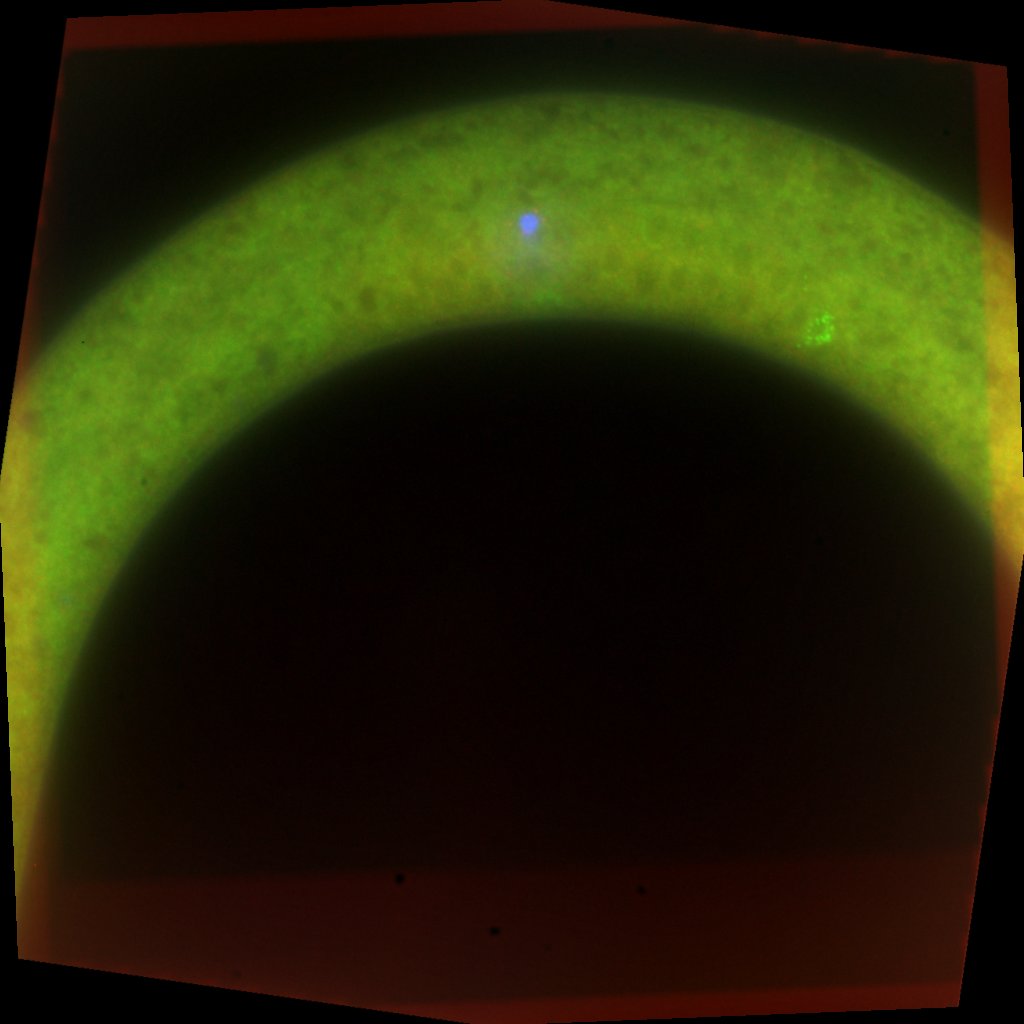 SM
SM.x
P6.px
PD4666 ayIs6 [hlh-8::GFP fusion + dpy-20(+)]
Figure S6
a)
-400
-300
-200
-500
-100
bp before ATG
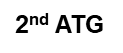 C. elegans lin-3
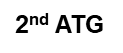 O. tipulae lin-3
mf86 deletion
CACATG
CACCTG
[C|T]G[A|G]CC[C|G|T]TG[A|G]
alternative
putative E-box site
‘canonical’
E-box site
NHR binding motif
b)
Oti-lin-3
Oti-dsl
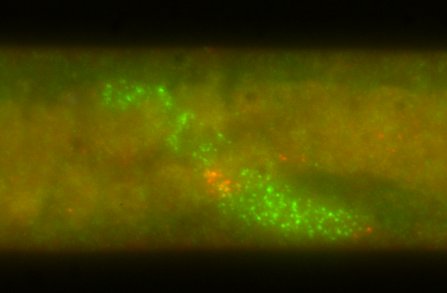 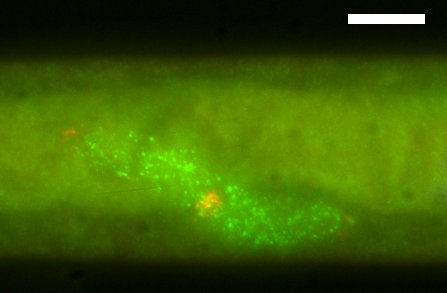 AC
AC
WT Oti-lin-3
Oti-lin-3(mf86)
Figure S7